Continuación de dictado clases Año 2025.
Catedra: 

Administración de las Operaciones Industriales
Mg. Ing. Néstor Orlando Cruz
Unidad 4: ANALISIS DE RECURSOS Y CAPACIDADES
Es una herramienta del análisis interno dentro de la planificación estratégica. Permite identificar los activos, habilidades y competencias que una empresa posee y que pueden constituir fuentes de ventaja competitiva sostenible.
Hay que aprender a tratar a las personas como recurso […] no hay que cuestionar cuánto cuestan, sino cuánto rinden, cuánto producen.
—Peter F. Drucker
Mg. Ing. Néstor Orlando Cruz
Construir una organización capaz de ejecutar bien una estrategia.
Tres tipos de acciones fundamentales.
Los recursos y
capacidades
básicos para la
estrategia
Dotar de personal a la organización
Construir y fortalecer competencias esenciales y capacidades para competir.
Una estructura
organizacional
que apoye la
estrategia
Estructurar la organización y el esfuerzo laboral
Administracion estrategica- Peteraf, T; Strickland, G. (2012)
Mg. Ing. Néstor Orlando Cruz
📦 Recursos:

Son los activos tangibles e intangibles que posee una organización y que utiliza para operar y competir en su mercado.

Ejemplos:
Tangible: Maquina, cinta transportadora, horno, etc.
Intangible: Franquicias, Marca “Apple” “Patente de invención”, reconocida mundialmente.
Humano: Equipo de personal en general.
⚙️ Capacidades:

Son las habilidades organizativas para utilizar los recursos de forma eficaz. Se desarrollan con el tiempo mediante rutinas, procesos, aprendizaje organizacional y cultura.
Ejemplos:
Toyota: Capacidad en manufactura ajustada. (Lean Manufacturing).
Mercado Libre: Capacidad logística y de distribución a gran escala.
Redes sociales: Capacidad de análisis de datos para personalización de contenidos.
Mg. Ing. Néstor Orlando Cruz
Teoría de Theodore “Levitt”


Theodore Levitt fue un economista y profesor de la Harvard. Es célebre por su enfoque visionario sobre el marketing, la innovación y la orientación al cliente. Su artículo "Marketing Myopia" es considerado uno de los textos más influyentes en la historia del marketing.
Mg. Ing. Néstor Orlando Cruz
ETAPAS de LEVITT
Marketing Myopia (Miopía del Marketing)
❝Las empresas deben definirse por las necesidades que satisfacen y no por los productos que venden.❞
Orientación al Cliente
❝El propósito de un negocio es crear y mantener un cliente.❞
Globalización y Estandarización
Apunta a beneficios de escala, eficiencia y marca global unificada.
Marketing como Filosofía
Lo posiciona como función estratégica, no solo publicitaria o de ventas.
Mg. Ing. Néstor Orlando Cruz
Ciclo de vida de un producto
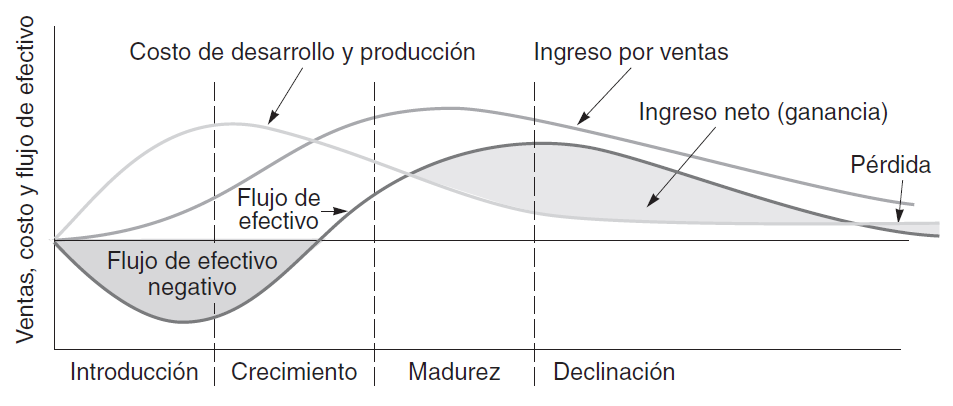 Mg. Ing. Néstor Orlando Cruz
ESTRATEGIAS DE PRODUCTO
Mg. Ing. Néstor Orlando Cruz
ESTRATEGIAS DE DISTRIBUCIÓN
Mg. Ing. Néstor Orlando Cruz
ESTRATEGIAS DE COMUNICACIÓN
Mg. Ing. Néstor Orlando Cruz
La Matriz “BCG” (Boston Consulting Group) es una herramienta estratégica que ayuda a analizar la cartera de productos de una empresa, clasificándolos según su crecimiento de mercado y participación de mercado.
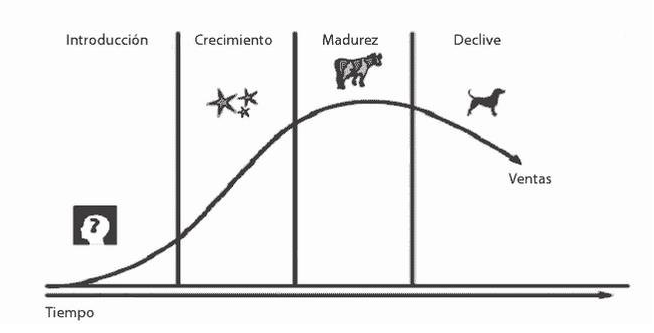 Mg. Ing. Néstor Orlando Cruz
La matriz BCG es un modelo que sirve para analizar las Unidades Estratégicas de Negocio desde dos perspectivas:



(1) La tasa de crecimiento del mercado: 

Se trata de entender cómo está creciendo la industria en la que trabajamos, qué potencial de crecimiento tiene esta industria y cómo evoluciona la demanda dentro de este mercado.


(2) La tasa de participación en el mercado (Share): 

Este concepto hace referencia a la cuota de mercado de la empresa en el sector, o lo que es lo mismo, qué porcentaje de las ventas totales del mercado que corresponden a nuestra organización.
(Ventas de la empresa / Ventas totales del mercado) * 100
Mg. Ing. Néstor Orlando Cruz
ESTRATEGIAS GENÉRICAS DE POSICIONAMIENTO
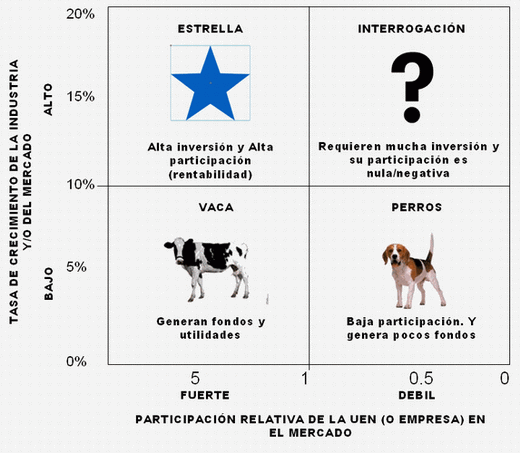 Mg. Ing. Néstor Orlando Cruz
Ejemplo de matriz BCG “Apple”:
Esta reconocida empresa de tecnología puede considerarse un claro ejemplo de matriz BCG, porque tiene productos en todos los cuadrantes de la matriz, como se analiza a continuación:

Cuadrante interrogante: El servicio de streaming de la marca es un interrogante porque requiere una alta inversión y no está claro todavía si se convertirá en estrella o en perro. Tiene baja participación en el mercado y alta tasa de crecimiento.

Cuadrante estrella: Por su rápido crecimiento, elevada inversión y alta participación en el mercado, Apple Watch puede ser categorizado como producto estrella.

Cuadrante vaca lechera : El Iphone es el producto más vendido de la compañía. Tiene una alta participación en el mercado, con un crecimiento bajo.
Cuadrante perro: Apple TV es un producto perro por las pocas ganancias que genera, la baja participación en el mercado y el bajo crecimiento. Sin embargo, como estrategia de posicionamiento, Apple mantiene este producto en su portafolio.
Mg. Ing. Néstor Orlando Cruz
ESTRATEGIAS DE GENÉRICAS DE POSICIONAMIENTO
Mg. Ing. Néstor Orlando Cruz
Matriz de “Ansoff” o de dirección de crecimiento.
ESTRATEGIAS GENÉRICAS PARA DEFINIR OPCIONES DE DESARROLLO
PRODUCTO ACTUAL
PRODUCTO NUEVO
CONTINUIDAD: 
Mantenerse en el o los mismos mercados con los mismos productos. Aumentar los servicios con los instrumentos disponibles en la actualidad
INNOVACIÓN/CREACIÓN: 
Atacar los mismos mercados con productos nuevos
ACTUAL
MERCADO
CONQUISTA: 
Atacar mercados o segmentos nuevos con productos actuales requieren modificaciones en alguno de los elementos de la oferta para adecuarla a los nuevos mercados o segmentos.
DIVERSIFICACIÓN: 
Atacar nuevos mercados o segmentos con productos nuevos significa un cambio radical en la estructura de la organización. Constituye la opción más arriesgada
NUEVO
Mg. Ing. Néstor Orlando Cruz
ESTRATEGIAS GENÉRICAS DE CRECIMIENTO.
Opciones con productos existentes o nuevos.
Mg. Ing. Néstor Orlando Cruz
ESTRATEGIAS GENÉRICAS DE COMPETITIVIDAD
TIPO DE VENTAJA COMPETIVA QUE SE PERSIGUE
Bajo Costo
Diferenciación
OBJETIVO COMERCIAL
ESTRATEGIA DE DIFERENCIACIÓN AMPLIA
ESTRATEGIA DE BAJOS COSTOS GENERALES
Amplia Selección de Compradores
ESTRATEGIA DE MEJORES COSTOS
Pequeño Segmento de Compradores
ESTRATEGIA DE BAJOS COSTOS DIRIGIDA
ESTRATECIA DE DIFERENCIACIÓN DIRIGIDA
Mg. Ing. Néstor Orlando Cruz
ESTRATÉGIA DE PLANEACIÓN DE LA CAPACIDAD
CONSIDERACIONES
Pronosticar la demanda con exactitud: 


Se deben determinar las perspectivas y el ciclo de vida de los productos existentes, así como sus volúmenes esperados.
Entender la tecnología y los incrementos en la capacidad: 

Las decisiones sobre tecnología y el volumen inciden en las inversiones, los  costos, los recursos humanos, la calidad y la confiabilidad
Encontrar el nivel de operación óptimo (volumen): 


La tecnología y los incrementos en la capacidad suelen dictar el tamaño óptimo de una instalación
Construir para el cambio: 



El cambio es inevitable, por lo que debe integrarse la flexibilidad a las instalaciones y al equipo Evaluar la sensibilidad de la decisión.
Mg. Ing. Néstor Orlando Cruz
ESTRATÉGIA DE PLANEACIÓN DE LA CAPACIDAD
Posibilidades limitadas
Agregar instalaciones. 
Agregar equipo con tiempo de entrega largo.
Planeación a largo plazo
Subcontratar. 
Agregar equipo. 
Agregar turnos.
Agregar personal.
Construir o utilizar el inventario.
Planeación a mediano plazo (planeación agregada)
Programar trabajos.
Programar personal.
Asignar maquinaria.
Planeación a corto plazo (programación operativa)
Modificar la Capacidad
Utilizar la Capacidad
Mg. Ing. Néstor Orlando Cruz
ESTRATÉGIA DE LOCALIZACIÓN
El objetivo es maximizar el beneficio de la ubicación para una compañía
Localización e innovación 
Cuando las inversiones en investigación, creatividad, desarrollo e innovación
son cruciales para la estrategia de operaciones, los criterios pueden cambiar su enfoque normal en los costos y observamos cuatro atributos:
• La presencia de entradas especializadas y de alta calidad 
• Un entorno que estimula la inversión y la rivalidad local 
• Presión y conocimiento obtenido del mercado local sofisticado
• Presencia local de industrias relacionadas y de apoyo
Localización y costos:  
Es un factor significativo del costo y del ingreso, con frecuencia tiene el poder de constituir (o romper) la estrategia de negocios de una compañía. 
Las decisiones de localización que sirven de base a una estrategia de bajo costo requieren una localización específica, muchos costos resultan difíciles de reducir.
Mg. Ing. Néstor Orlando Cruz
ESTRATÉGIA DE LOCALIZACIÓN
Factores dominantes que afectan las decisiones de localización
MANUFACTURA
Clima laboral favorable 
Proximidad a los mercados 
Proximidad a proveedores y recursos 
Proximidad a las instalaciones de la empresa matriz 
Costos de los servicios públicos, impuestos.
SERVICIOS
Proximidad a los Clientes
Costos de transporte y proximidad a los mercados 
Localización de los competidores 
Factores específicos del lugar 
Calidad de vida 
Costos de los servicios públicos, impuestos.
Mg. Ing. Néstor Orlando Cruz
ESTRATEGIA DE RECURSOS HUMANOS
PLANEACIÓN DE RECURSOS HUMANOS
Medio para determinar las políticas de personal que tratan acerca de la estabilidad laboral, los programas de trabajo, y las reglas del trabajo.
Enfoque que especifica las tareas que constituyen un trabajo para un individuo o un grupo
DISEÑO DEL TRABAJO
ERGONOMÍA Y EL ENTORNO
Estudio del trabajo, también llamada factores humanos y de los factores del entorno físico.
Sistema que involucra el desarrollo de procedimientos de trabajo seguros y que produzcan artículos de calidad en forma eficiente
ESTUDIO DE MÉTODOS
Uso de una variedad de técnicas de comunicación visual para transmitir información con rapidez a los participantes.
EL SITIO DE TRABAJO VISUAL
ETICA Y EL ENTORNO DE TRABAJO
Se relaciona con la igualdad de oportunidades, el pago equitativo por el mismo trabajo
ESTÁNDARES DE MANO DE OBRA
Cantidad de tiempo necesaria para realizar un trabajo o parte de un trabajo
Mg. Ing. Néstor Orlando Cruz
Mg. Ing. Néstor Orlando Cruz
Muchas Gracias…
Mg. Ing. Néstor Orlando Cruz